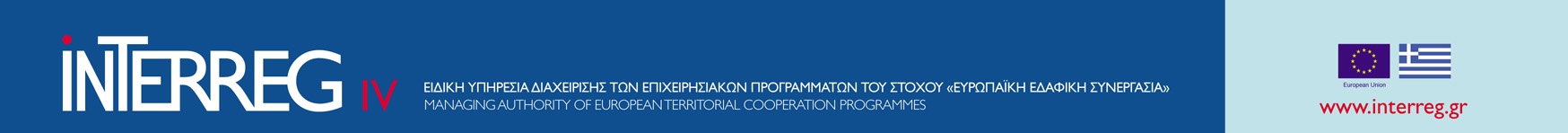 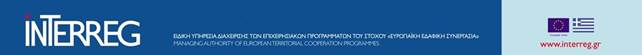 ΣΕΜΙΝΑΡΙΟ ΕΠΑΛΗΘΕΥΤΩΝ
Θεσσαλονίκη 
28 Μαρτίου 2019

4ος κύκλος

ΚΥΡΙΑΚΟΣ ΦΩΤΙΑΔΗΣ ΜΟΝΑΔΑ Γ΄
1
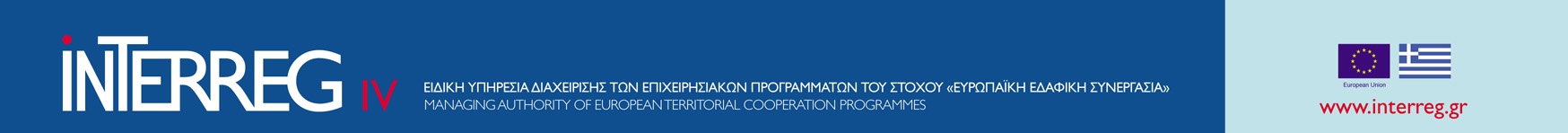 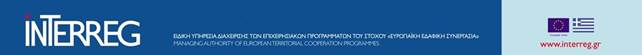 ΠΡΟΓΡΑΜΜΑΤΑ ΣΥΝΕΡΓΑΣΙΑΣ
INTERREG V-A GREECE - BULGARIA 2014-2020
INTERREG V-A GREECE - ITALY 2014-2020
INTERREG V-A GREECE - CYPRUS 2014-2020
ΙΡΑ CBC GREECE - ALBANIA 2014-2020
ΙΡΑ CBC GREECE – FYROM 2014-2020
TRANSNATIONAL BALKAN – MEDITERRANEAN 2014-2020
2
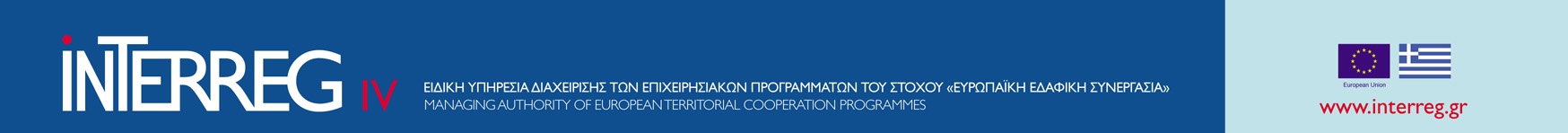 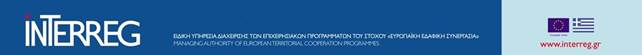 ΚΟΙΝΑ ΕΓΓΡΑΦΑ – COMMON DOCUMENTS
Operational Programme
Calls for Project Proposals
Application Form
Programme Manuals 
Technical Assistance Manual
3
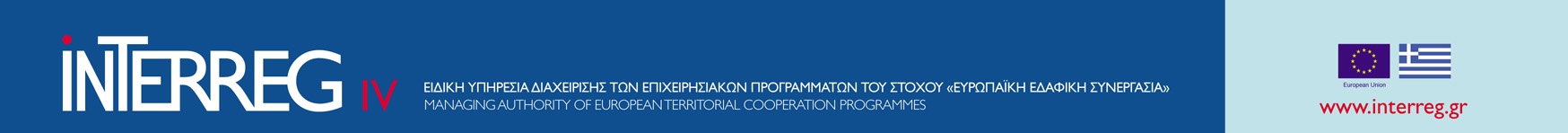 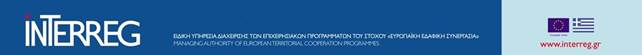 ΠΡΟΓΡΑΜΜΑΤΙΚΟ ΕΓΓΡΑΦΟ/OPERATIONAL PROGRAMME
Strategy of the Programme (contribution to the Union’s Strategy for Smart, Sustainable and Inclusive Growth and achievement of economic, social and Territorial Cohesion)/ΣΤΡΑΤΗΓΙΚΗ ΠΡΟΓΡΑΜΜΑΤΟΣ
Priority Axes (Investment Priorities)/ΑΞΟΝΕΣ ΠΡΟΤΕΡΑΙΟΤΗΤΑΣ
Financial Plan/ΧΡΗΜΑΤΟΔΟΤΙΚΟΣ ΠΙΝΑΚΑΣ
Implementing Provisions/ΔΙΑΤΑΞΕΙΣ ΕΦΑΡΜΟΓΗΣ
Technical Assistance/ΤΕΧΝΙΚΗ ΒΟΗΘΕΙΑ
4
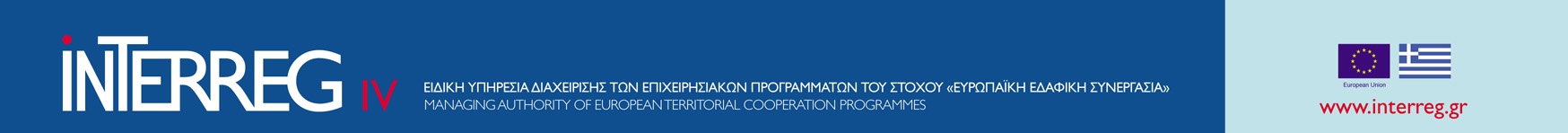 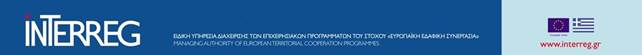 2. CALLS FOR PROJECTS
OP INTERREG V –A  Greece – Bulgaria 2014-20.
Priority Axis 2:
THEMATIC OBJECTIVE: 05  
Investment Priority: (5b) 
SPECIFIC OBJECTIVE: SO 3 
Invited beneficiaries: Public Bodies
5
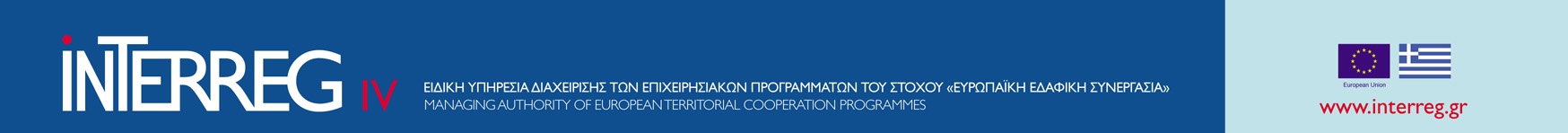 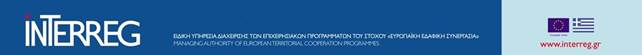 2. CALLS FOR PROJECTS
Indicative types of Actions:
Development and Creation of a Joint Working group for prevention and reaction in cases of floods
Capacity Building Actions for Flood Risk Mitigation and Information Exchange Structures
Construction of a Joint Training Centers and Pilot Activities
Project Impact Assessment and final report
6
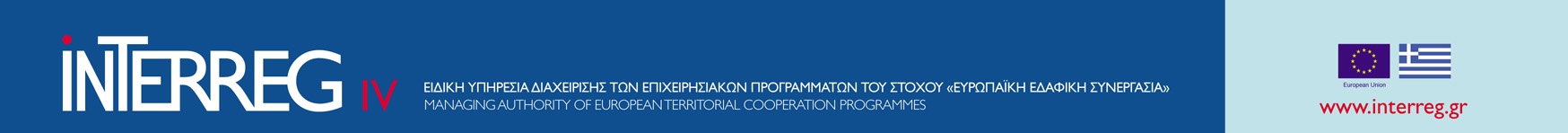 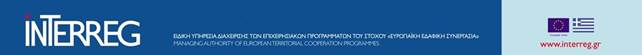 3. APPLICATION FORM
Cover Page
Project Identification
Detailed description
Partnership
Budget
Timetable
Indicators
7
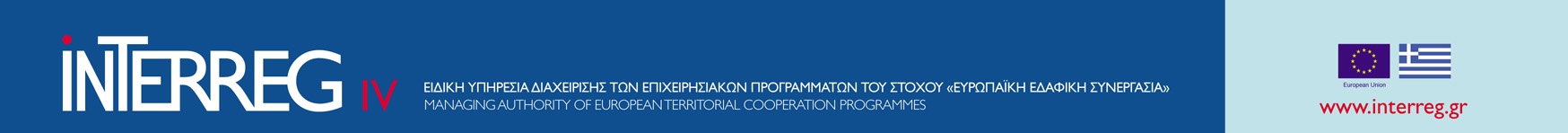 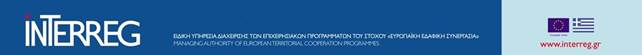 MANUALS/ΟΔΗΓΟΙ ΥΠΟΒΟΛΗΣ ΚΑΙ ΥΛΟΠΟΙΗΣΗΣ
Project Application Guidelines
Programme and Project Implementation Manual
Publicity /Communication Manual
8
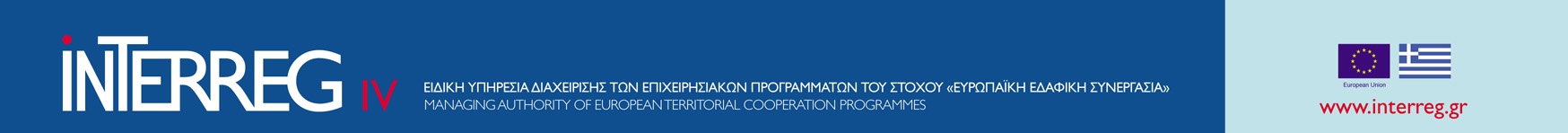 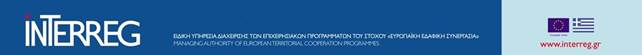 COMMON DOCUMENTS
Publicity /Communication Manual
9
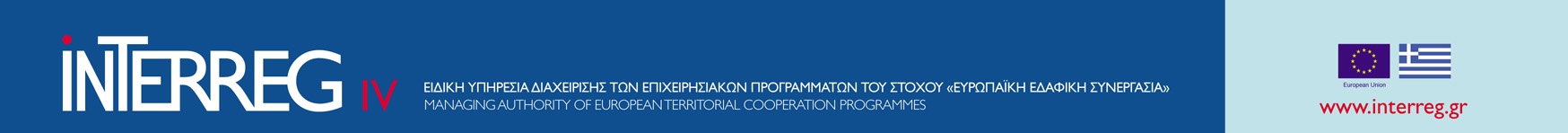 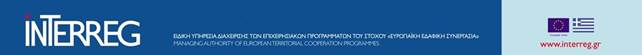 UNIT C “FIRST LEVEL CONTROL”
MANAGING AUTHORITY OF EUROPEAN TERRITORIAL COOPERATION PROGRAMMES

Tel: +30 2310 469 600, 469 620,  469 614, 469 622
Fax:+30 2310 469 602
e-mails: kxristodoulou@mou.gr, dkaravatos@mou.gr,  tsalonidis@mou.gr, kirifoti@mou.gr
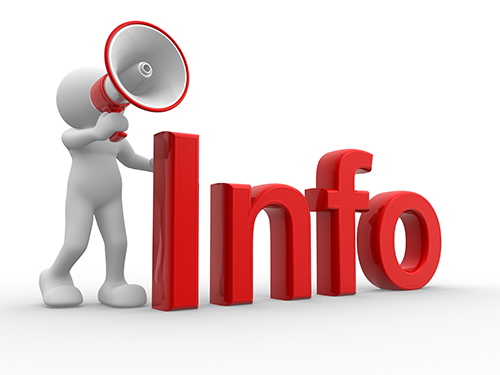 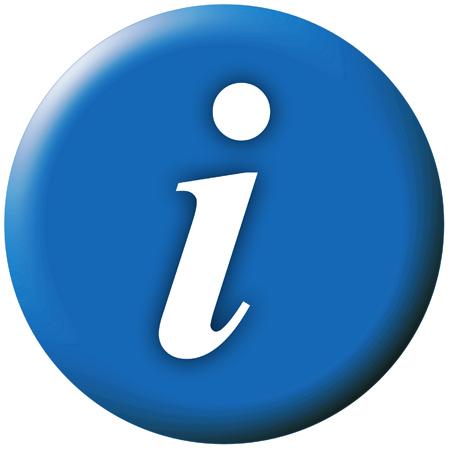 10